La reproduction sexuée chez
 les plantes sans fleurs
Introduction
Les plantes sans fleurs (algues, mousses et fougères) sont des plantes qui n'ont ni fleurs, ni graines. Elles présentent un groupe varié comme les fougères, les mousses, les algues, et les lichens. Elles peuvent coloniser des milieux variés, terrestres ou aquatiques. Pendant la période de la reproduction sexuée, ces plantes produisent des gamètes mâles et femelles. Généralement les gamètes males sont libérés dans l’eau pour féconder les gamètes femelles 
Où se localisent les organes reproducteurs chez les plantes sans fleurs?
Comment s’effectue la reproduction sexuée chez ces plantes?
A- La reproduction chez les algues
Les algues sont des plantes chlorophylliennes qui vivent dans
des milieux aquatiques ou humides. Elles n’ont ni racines 
ni tiges ni feuilles ni fleurs, un tel appareil végétatif est appelé 
« thalle ». Les algues peuvent être unicellulaires ou 
pluricellulaires haploïdes ou diploïdes.
Activité 1:la reproduction sexuée chez le Fucus vésiculeux
Objectifs:-Identifier les organes reproducteurs et les gamètes et décrire les étapes de la fécondation chez le fucus
               -Dégager les caractéristiques du cycle de
développement du fucus vésiculeux
1- L’appareil végétatif de fucus vésiculeux
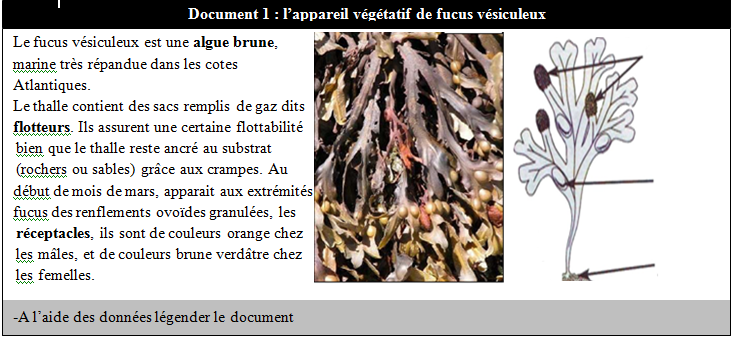 Réceptacles
Flotteurs
Crampon
2- Les organes reproducteurs chez  Fucus vésiculeux
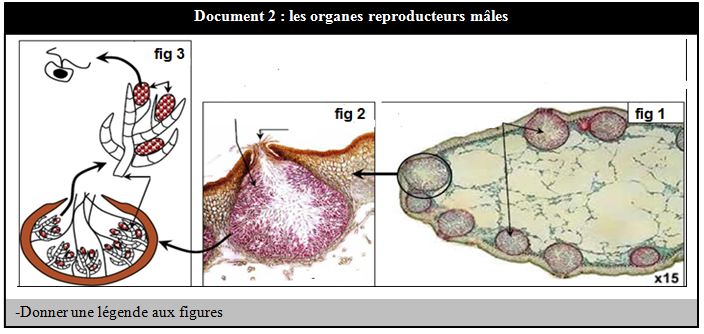 Anthéridies
Gamète mâle
Poils ramifiées
Conceptacles mâles
ouverture
-L’appareil reproducteur mâle est constitué par des réceptacles, organes situés à l’extrémité du thalle mûre, chaque réceptacle est formé de nombreuses cavités appelées conceptacles.
-A l’intérieur des conceptacles se trouve des  poils ramifiées
 portant des anthéridies (lieu de formation des anthérozoïdes)
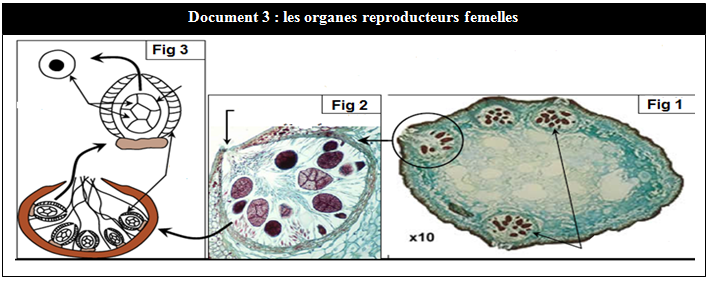 oogone
oosphère
ouverture
Poil 
stérile
Conceptacle femelle
-L’appareil reproducteur femelle est constitué par des réceptacles verdâtre situé à l’extrémité du thalle mûre. Chaque réceptacle est formé de plusieurs cavités appelées conceptacle
-A l’intérieur du conceptacle se trouve des oogones (lieu de 
formation des oosphères) portées par des petits filaments non
 ramifiés fertiles.
3- La gamétogenèse chez fucus vésiculeux
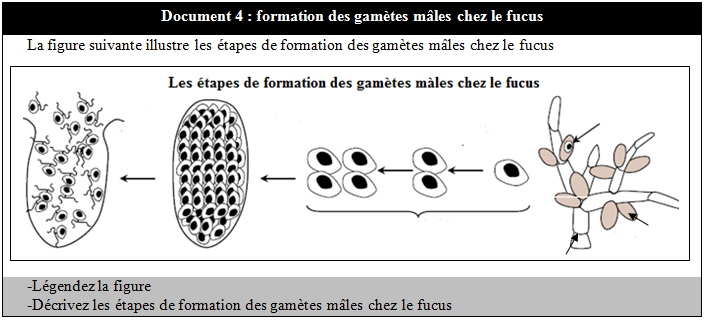 Anthérozoïdes
Cellule mère 
2n
4 
mitoses
Différen-
ciation
Méiose
anthéridie
Filament fertile
-Au sein des anthéridies une cellule mère (2n) subit une méiose et donne naissance à 4 cellules haploïdes.
-Les cellules haploïdes subissent 4 mitoses puis une différenciation pour donner 64 anthérozoïdes. 
-Les anthérozoïdes sont libérés dans l’eau de mer après l’ouverture du conceptacle.
-Les anthérozoïdes sont de petite taille et biflagellés
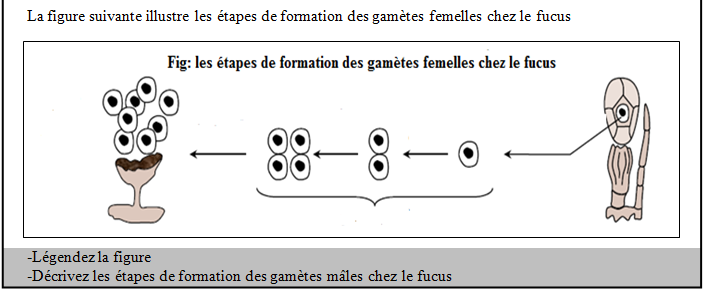 Cellule 
mère 2n
Oosphères
Mitose +

Différenciation
Méiose
Oogone
-Au sein de l’oogone une cellules mère (2n) subit une méiose
 pour donner 4 cellules haploïdes (n).
-Ces cellules subissent une mitose donnant 8 cellules qui
 se différencient en gamètes femelles dites oosphères.
-Les oosphères sont de grandes tailles et immobiles qui 
se libèrent dans l’eau de mer après ouverture du conceptacle 
femelle.
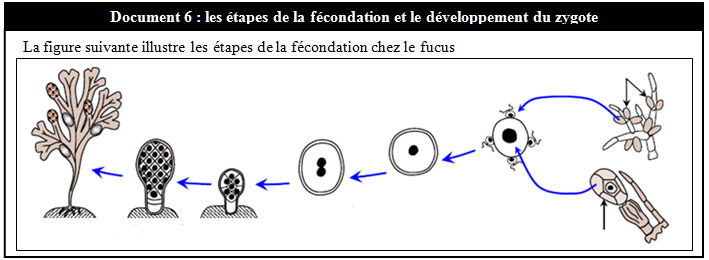 4-Fécondation et devenir de l’oeuf
Anthéridies
anthérozoïdes
Embryon
mitose
fécondation
Zygote 2n
Oosphères
Nouvel fucus
 mâle ou femelle
Oogone
-Après leur libération dans l’eau de mer, chaque oosphère 
se trouve entouré d’un grand nombre de spermatozoïde 
(anthérozoïdes)
-Un seul des spermatozoïdes parvient à traverser la membrane 
de l’oosphère
-Les 2 noyaux mâle et femelle se rapproche et fusionnent 
donnant ainsi lieu à une cellule diploïde (2n) appelé zygote, 
c’est la fécondation
-Le zygote subit plusieurs mitoses donnant naissance à un 
embryon qui s’attache à un substrat rocheux  par crampons
-L’embryon se développe et donne un jeune fucus mâle ou 
femelle
N.B: les gamètes mâles sont attirés par une substance  chimique émise par les gamètes femelles, c’est le phénomène de chimiotropisme .
5- Cycle de développement du Fucus vésiculeux
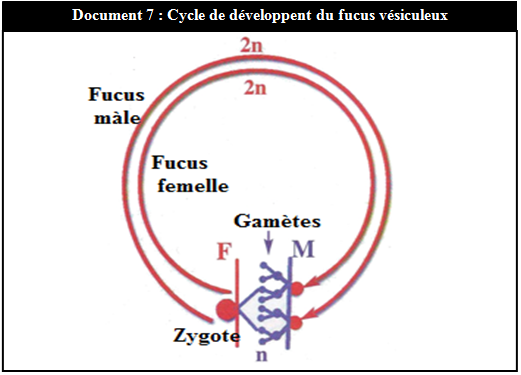 Le cycle ne représente qu’un seule génération qui 
diploïde (thalle) la phase haploïde est réduite aux gamètes, donc c’est un cycle monogénétique diplophasique.
Activité 2: La reproduction sexuée chez la spirogyre
Objectifs: -Identifier les organes reproducteurs et les gamètes 
                 et décrire les étapes de la fécondation chez la 
                 spirogyre
                 -Dégager les caractéristiques du cycle de 
                  développement du spirogyre
1-Les caractéristiques de la spirogyre
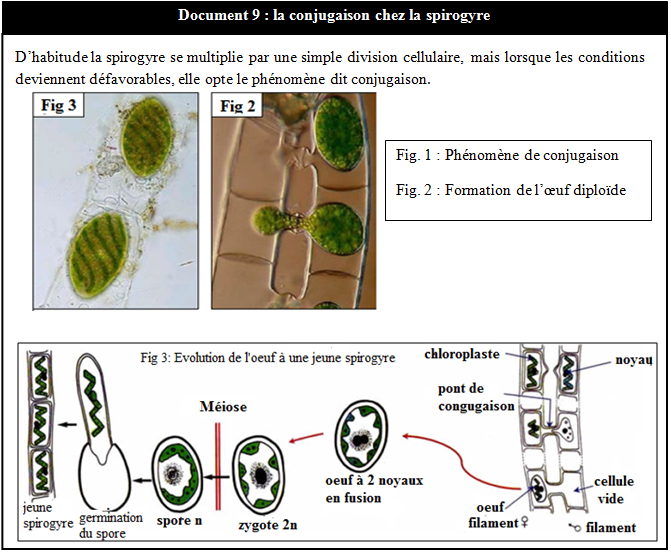 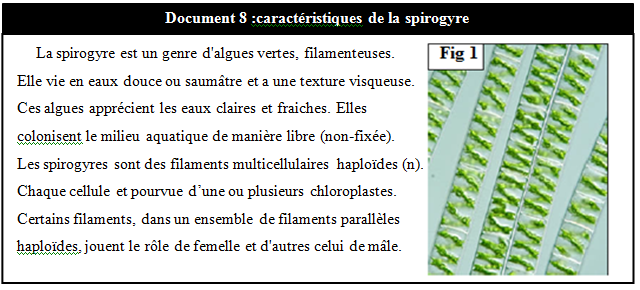 2- Les étapes de la reproduction chez la spirogyre
-La conjugaison se fait à travers des ponts qui se forment entre deux filaments voisins et parallèles ce qui permet le passage du noyau mâle (n) vers le noyau femelle (n) pour former le zygote (2n). 
-Le gamète mâle correspond à la cellule qui s’est déplacée et le gamète femelle à celle qui a resté en place.
-L’oeuf ainsi formé subit une méiose pour donner 4 spores (n) dont 3 dégénèrent et la spore restante passe en vie ralentie. 
-Lorsque les conditions deviennent favorables la spore germe pour former ensuite un nouveau filament de spirogyre
3-Le cycle de développement de la spirogyre
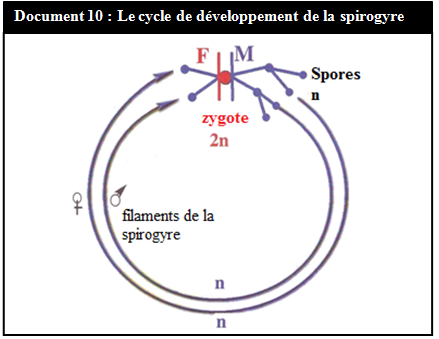 Le cycle biologique des spirogyres est très simple: toutes les 
cellules sont haploïdes sauf le zygote qui est diploïde.
C’est un cycle monogénétique haplophasique.